Título: fonte Calibri tamanho 48

Nome completo do autor 1; Nome completo do autor 2 ; Nome completo do autor 3; Nome completo do autor 4; Nome completo do autor 4
1 Nome do Programa/UFRPE, E-mail; 2 Nome do Programa/UFRPE, E-mail; 3 Nome do Programa/UFRPE, E-mail; 
4 Nome do Programa/UFRPE, E-mail; 5 Nome do Programa/UFRPE, E-mail
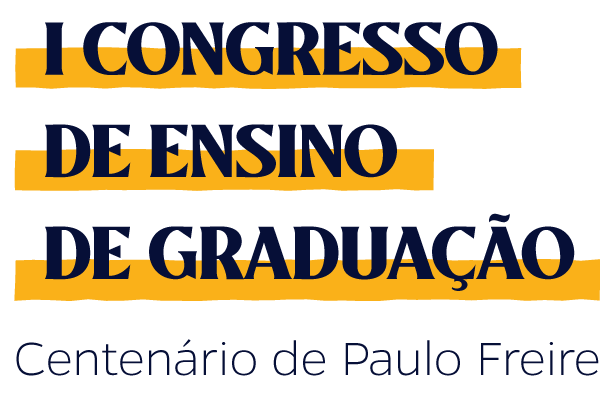 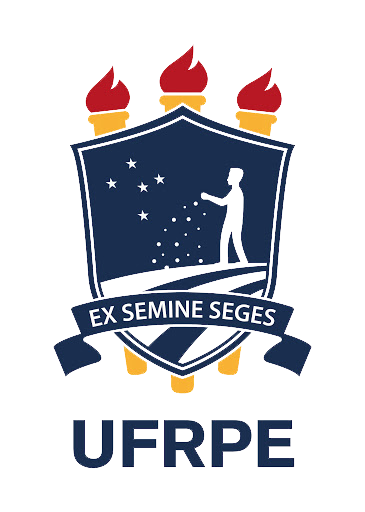 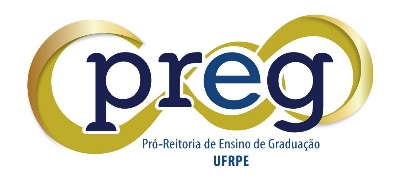 OBJETIVOS
REFERÊNCIAL TEÓRICO
INTRODUÇÃO
CONSIDERAÇÕES FINAIS
Lorem ipsum dolor sit amet, consectetur adipiscing elit. Curabitur commodo ante augue, vitae pharetra quam varius a. Donec quis elit nec orci elementum rutrum. Cras pharetra rhoncus. Letra Calibri, tamanho 28.
Lorem ipsum dolor sit amet, consectetur adipiscing elit. Curabitur commodo ante augue, vitae pharetra quam varius a. Donec quis elit nec orci elementum rutrum. Cras pharetra rhoncus lacus, vel dignissim lectus dapibus nec. Letra Calibri, tamanho 28.
O pôster deve ser preparado num único slide conforme o tema do resumo submetido a XX JEPEX 2021. O trabalho deve conter introdução, materiais e métodos, resultados e discussões e conclusões. Caso seja trabalho inicial ou demais atividades acadêmicas colocar as  perspectivas acerca do assunto. Para mostrar os resultados poderão ser usados gráficos, figuras, fotografias e tabelas. O conteúdo do pôster será exibido numa tela em formato paisagem com cerca de 48 polegadas. Escreva o texto usando o layout deste arquivo com 04 (quatro) colunas e ocupando toda a área necessária.
Os espaços podem ser redimensionados conforme o conteúdo de cada trabalho, mas deve ser mantida a estrutura e demais formatações. Deve constar o objetivo. 

Letra Calibri, tamanho 28.
Lorem ipsum dolor sit amet, consectetur adipiscing elit. Curabitur commodo ante augue, vitae pharetra quam varius a. Donec quis elit nec orci elementum rutrum. Cras pharetra rhoncus lacus, vel dignissim lectus dapibus nec. Maecenas malesuada non turpis ac pellentesque. Nunc condimentum sollicitudin risus, id euismod elit. Etiam consequat est quis urna sagittis, ut metus mollis pharetra non in erat. Letra Calibri, tamanho 28.
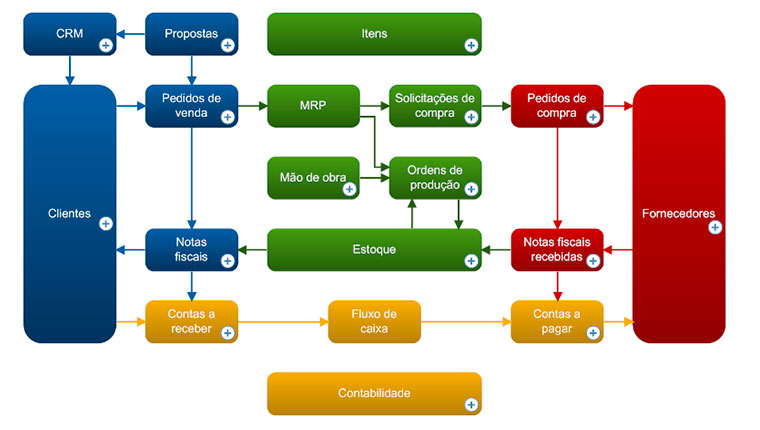 REFERÊNCIAS
Tamanho da letra 28 – em ABNT e somente as que aparecerem no texto do pôster, ou as mais relevantes.
DESENVOLVIMENTO
Lorem ipsum dolor sit amet, consectetur adipiscing elit. Curabitur commodo ante augue, vitae pharetra quam varius a. Donec quis elit nec orci elementum rutrum. Cras pharetra rhoncus. pharetra rhoncus lacus, vel dignissim lectus dapibus nec. Letra Calibri, tamanho 28.
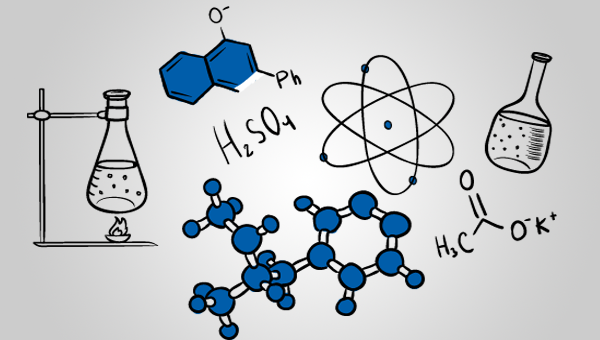 XX JEPEX 2021 – Jornada de Ensino, Pesquisa e Extensão / Universidade Federal Rural de Pernambuco